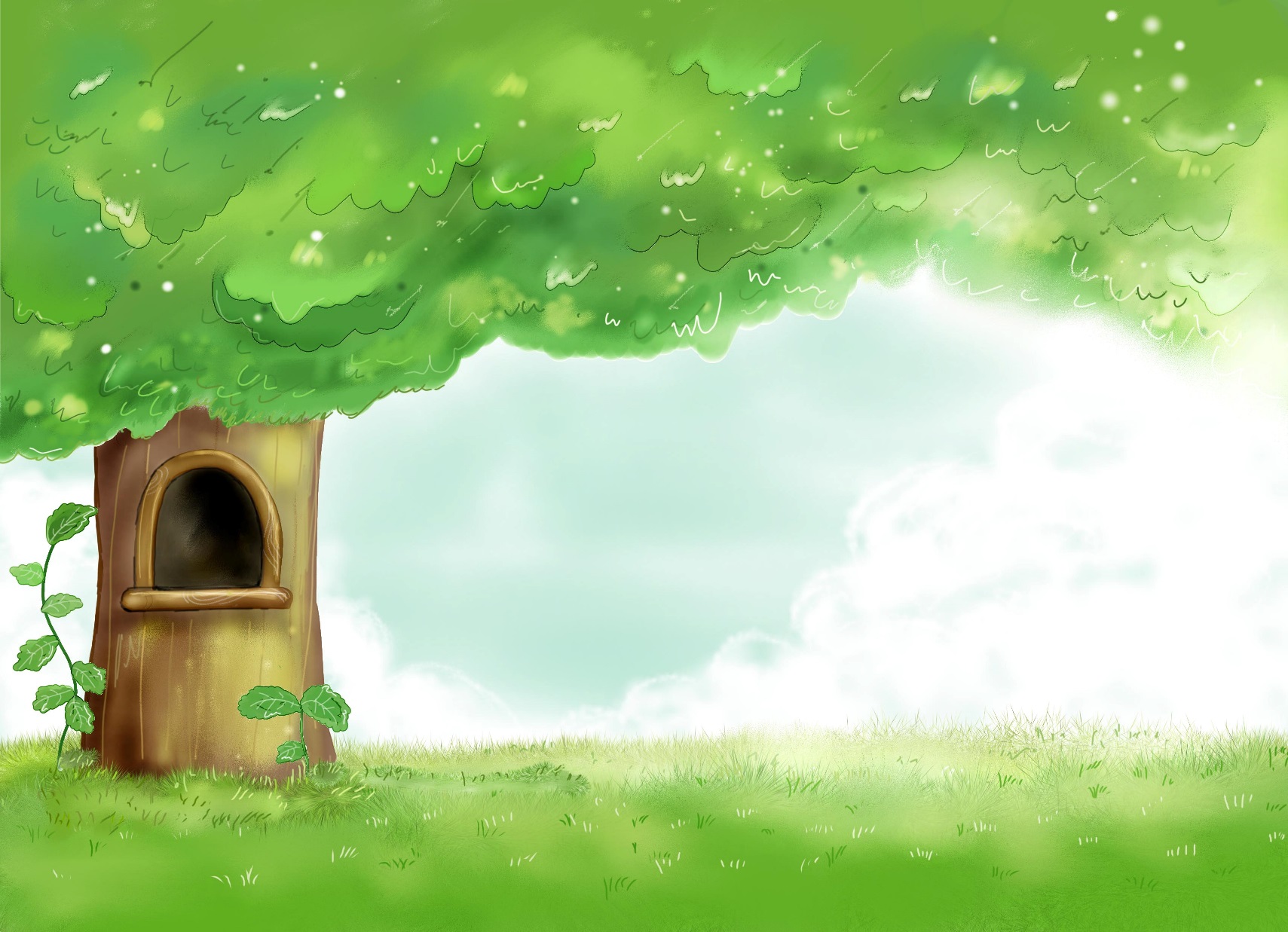 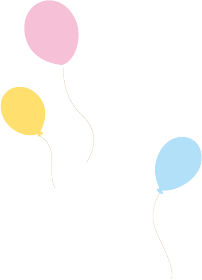 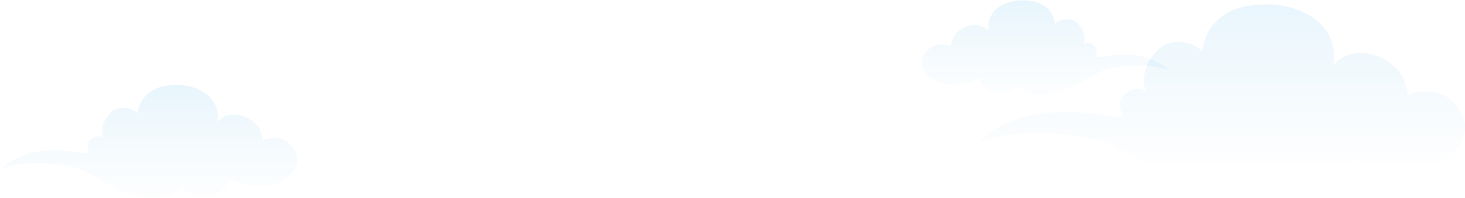 Chủ đề 1:  ÔN TẬP VÀ BỔ SUNG
Bài 5: ÔN TẬP PHÉP CỘNG, PHÉP TRỪ
(không nhớ) trong phạm vi 100
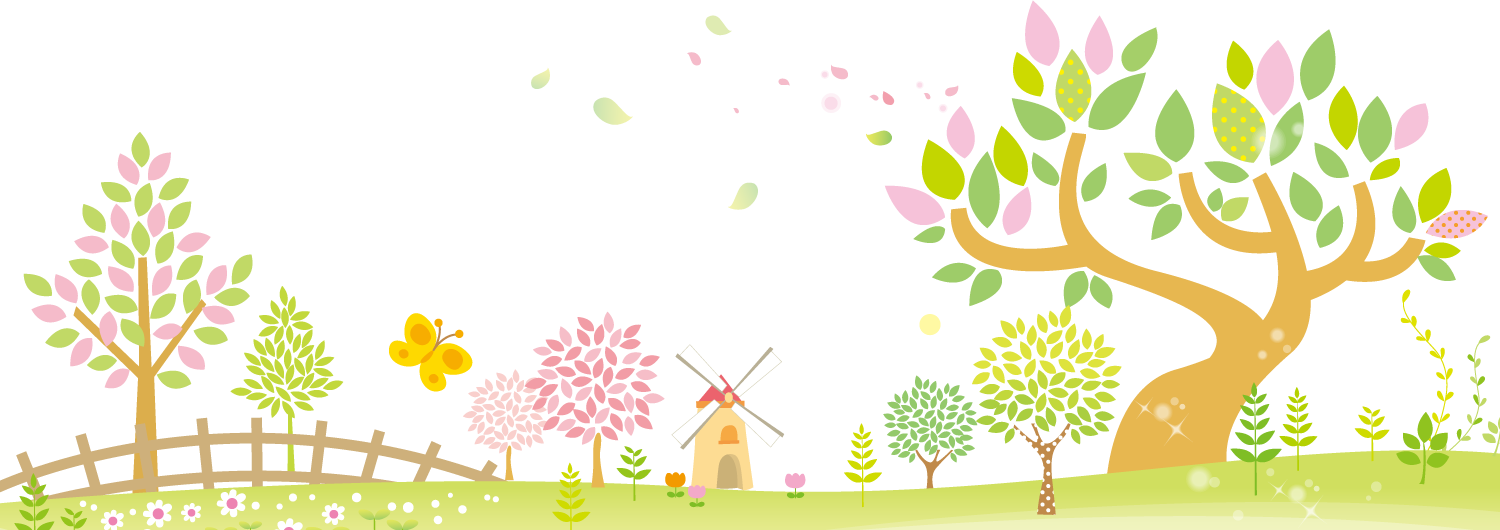 Tiết 1: Luyện tập (tr 19)
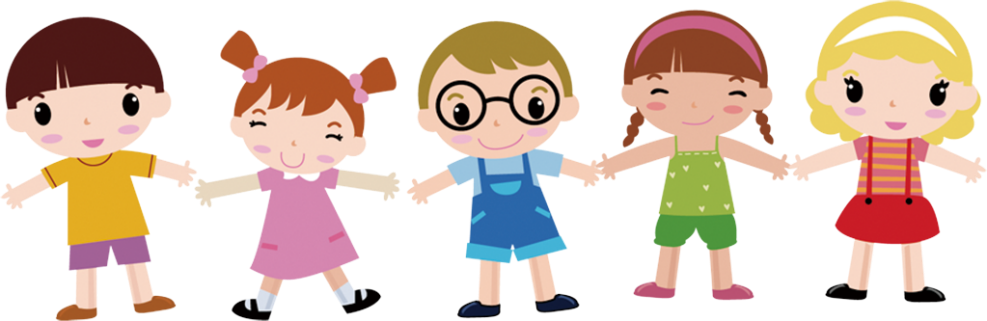 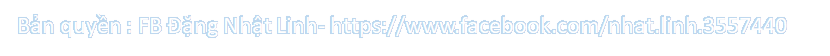 Yêu cầu cần đạt
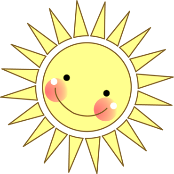 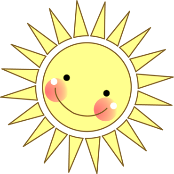 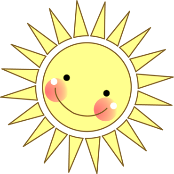 Rèn kĩ năng tính nhẩm, trong đó có phép cộng, phép trừ các số tròn chục.
Củng cố cách giải và trình bày bài giải của bài toán có lời văn.
Đặt tính và tính được phép cộng, phép trừ cột dọc.
[Speaker Notes: Tùy vào nội dung bài học thầy cô có thể ghi mục tiêu vào text trên]
1
Tính nhẩm (theo mẫu)
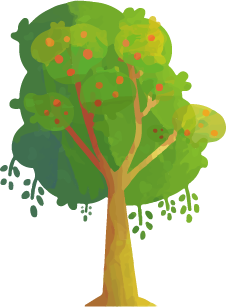 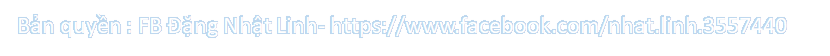 2
Đặt tính rồi tính
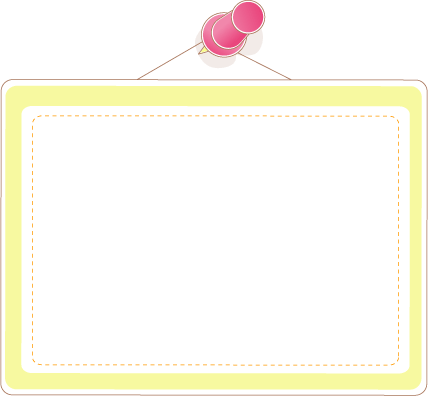 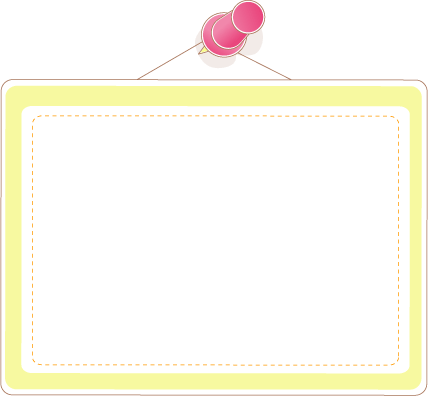 35 + 4
52 + 37
79
            55
            24
68
              6
            62
35
              4
            39
52
            37
            89
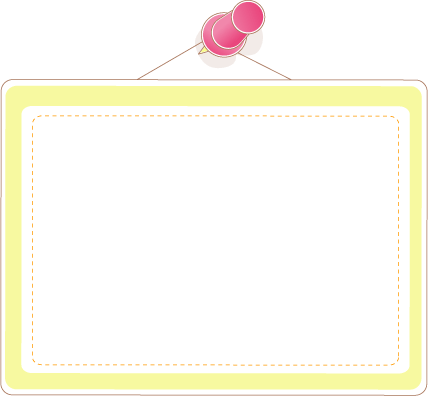 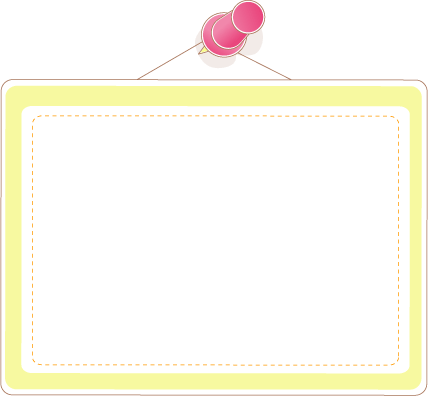 +
+
-
-
79 - 55
68 - 6
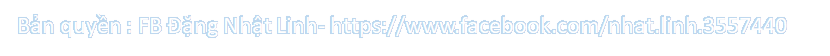 3
Hai phép tính nào dưới đây có cùng kết quả?
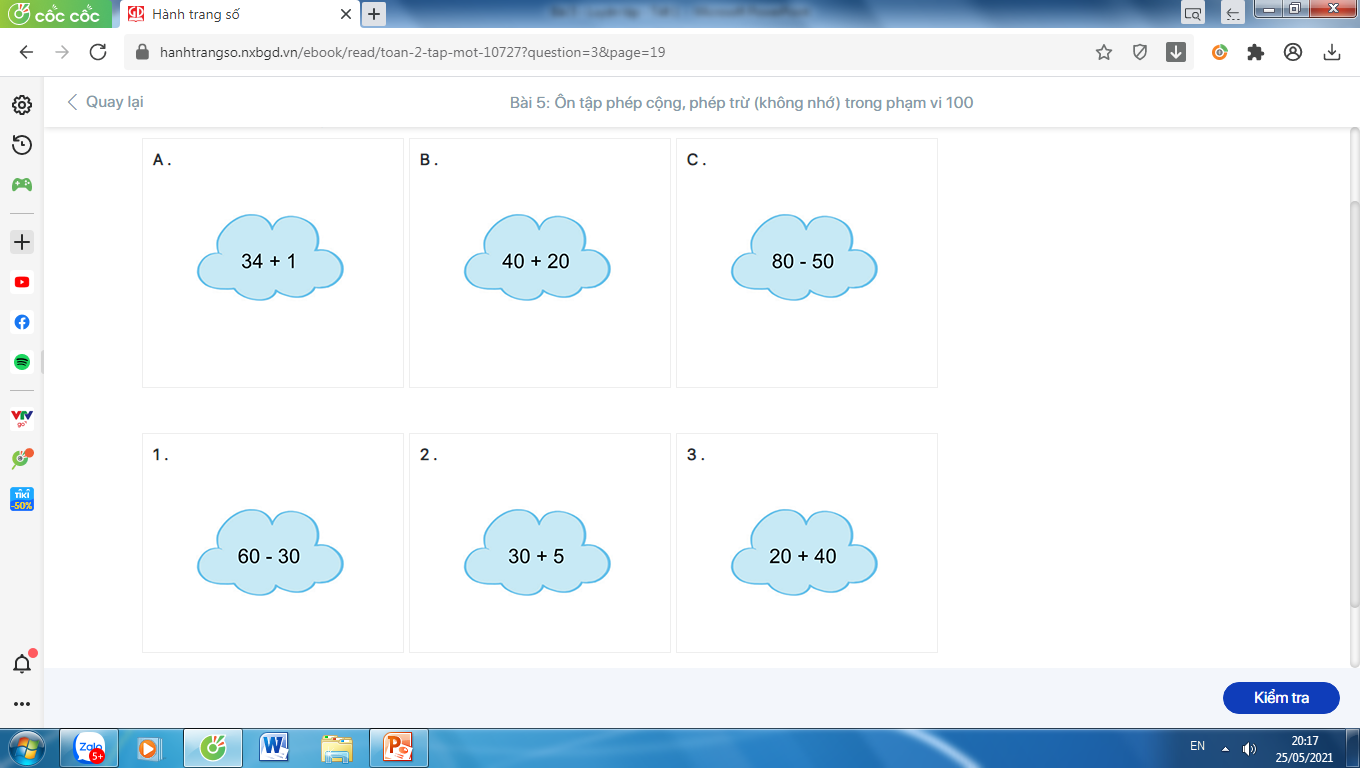 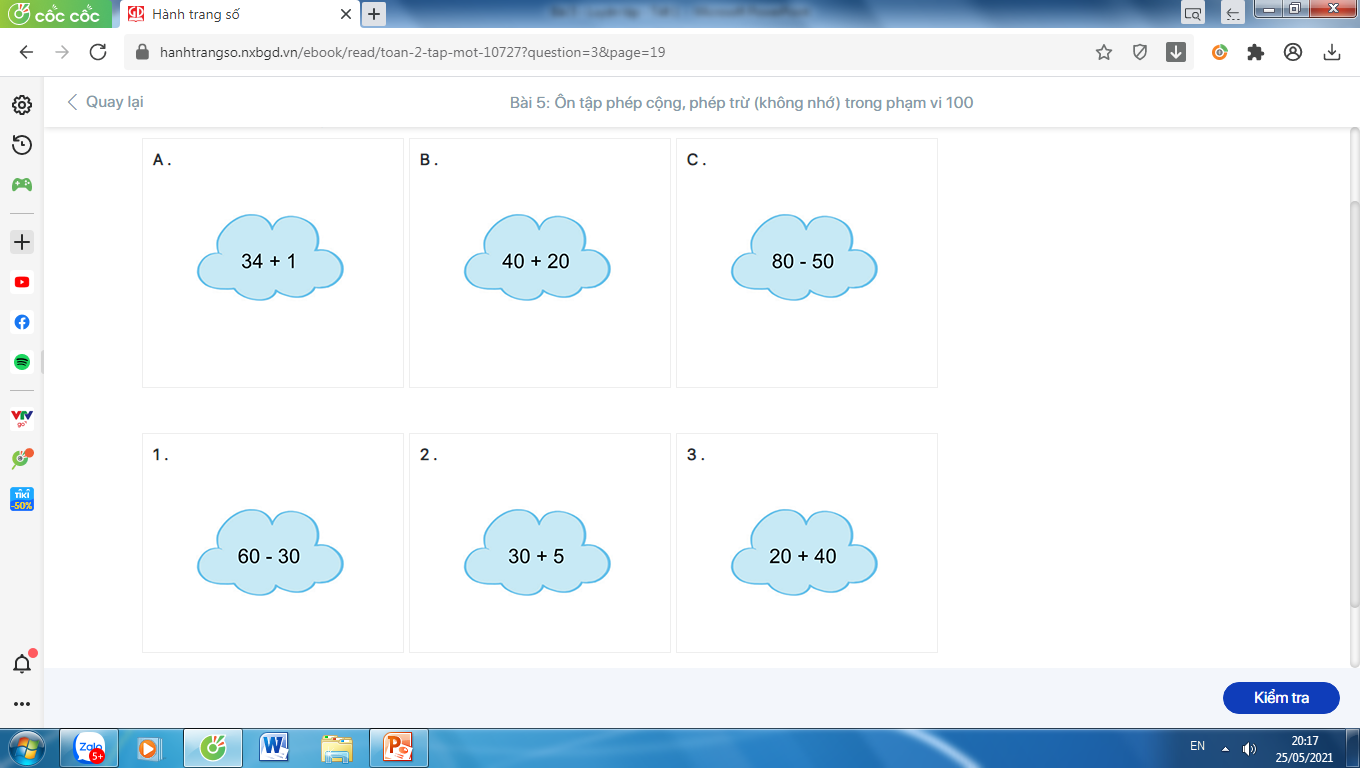 60
35
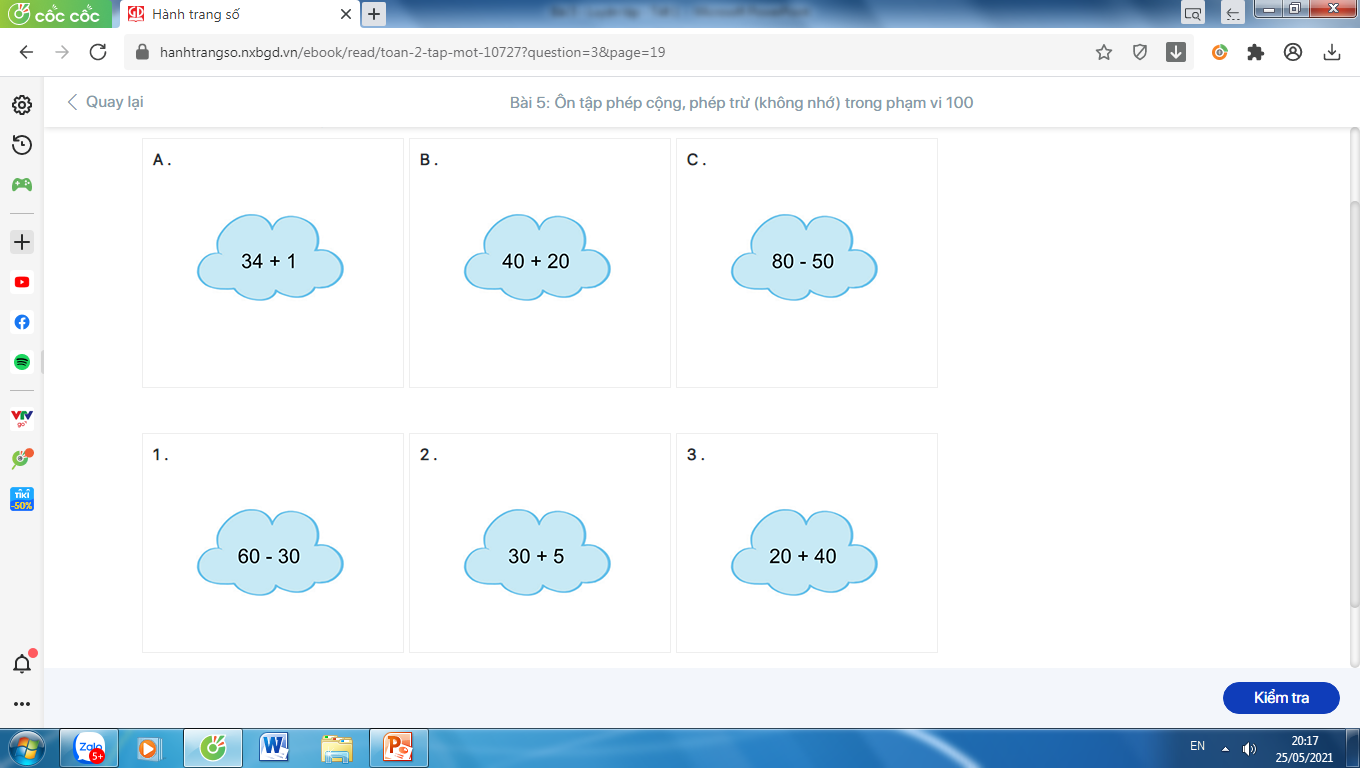 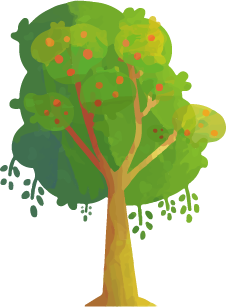 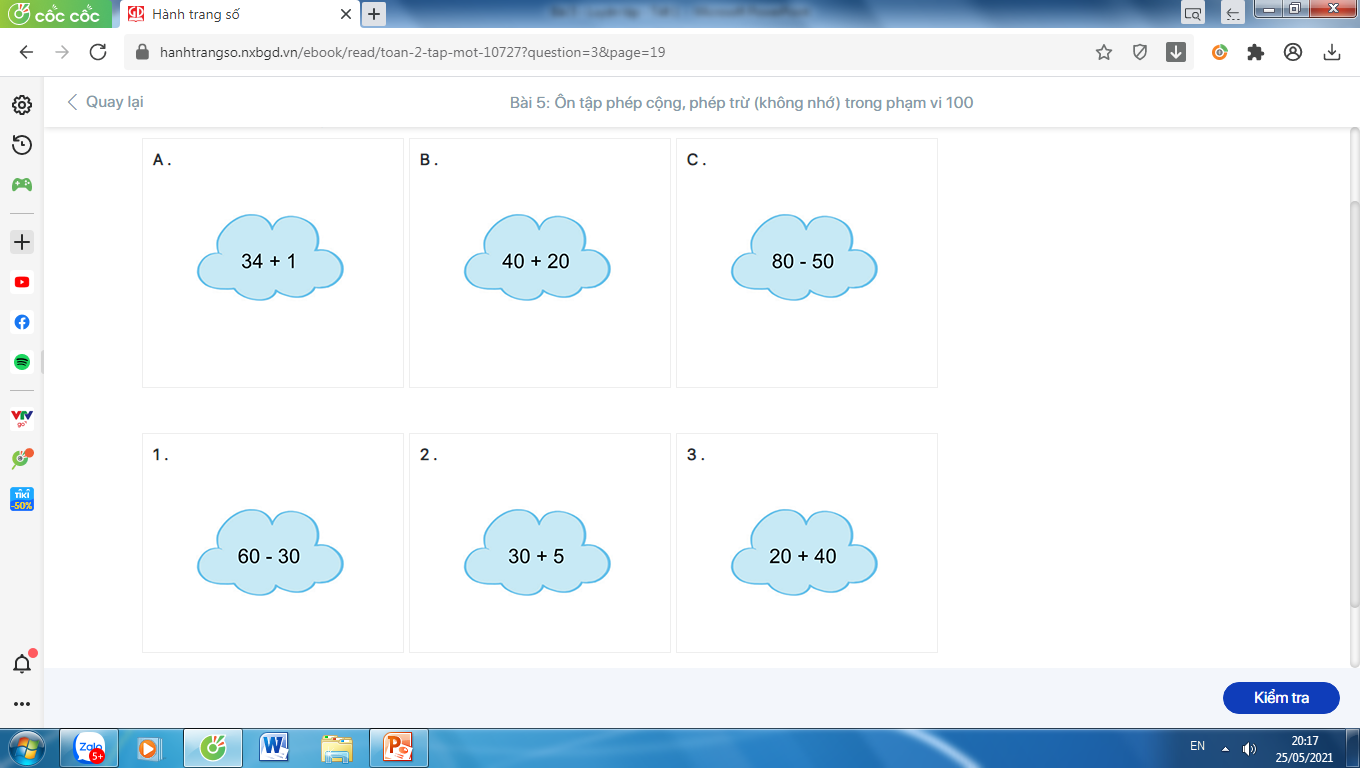 35
30
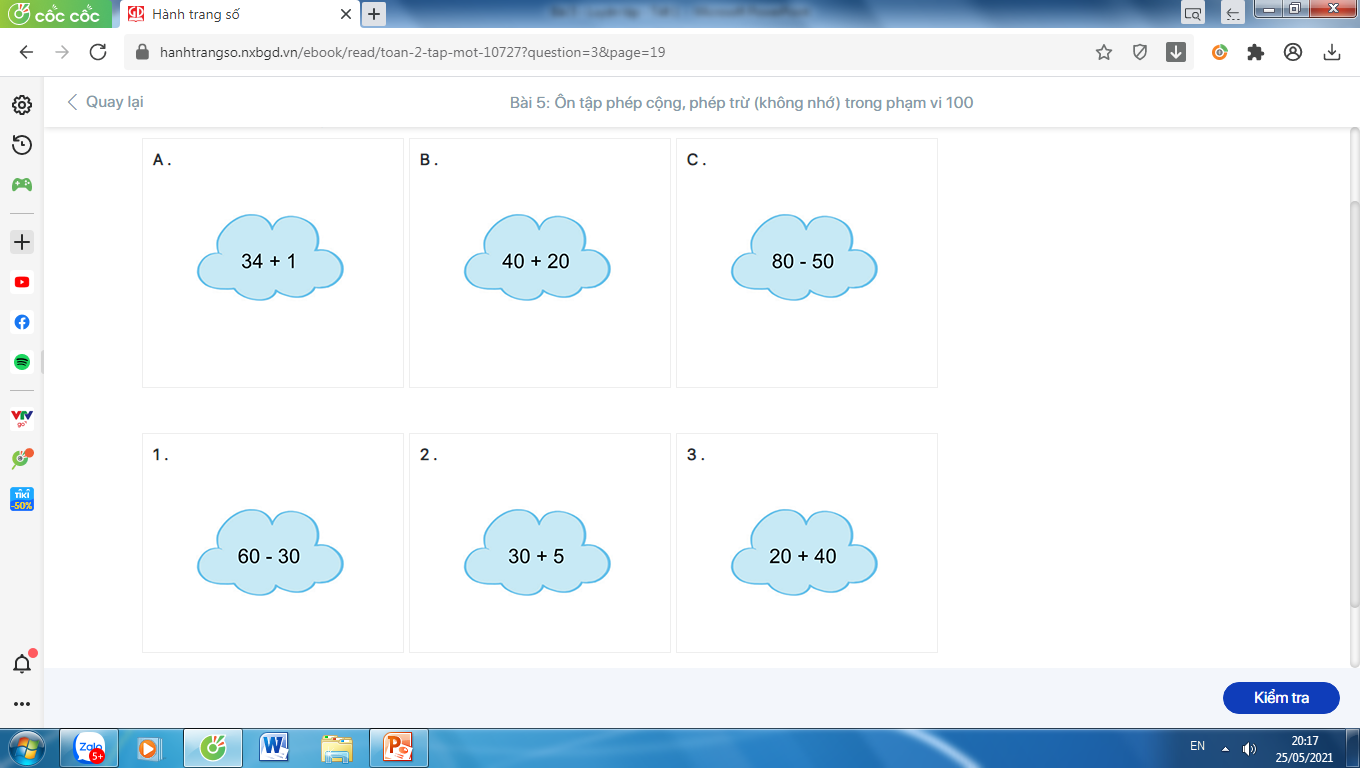 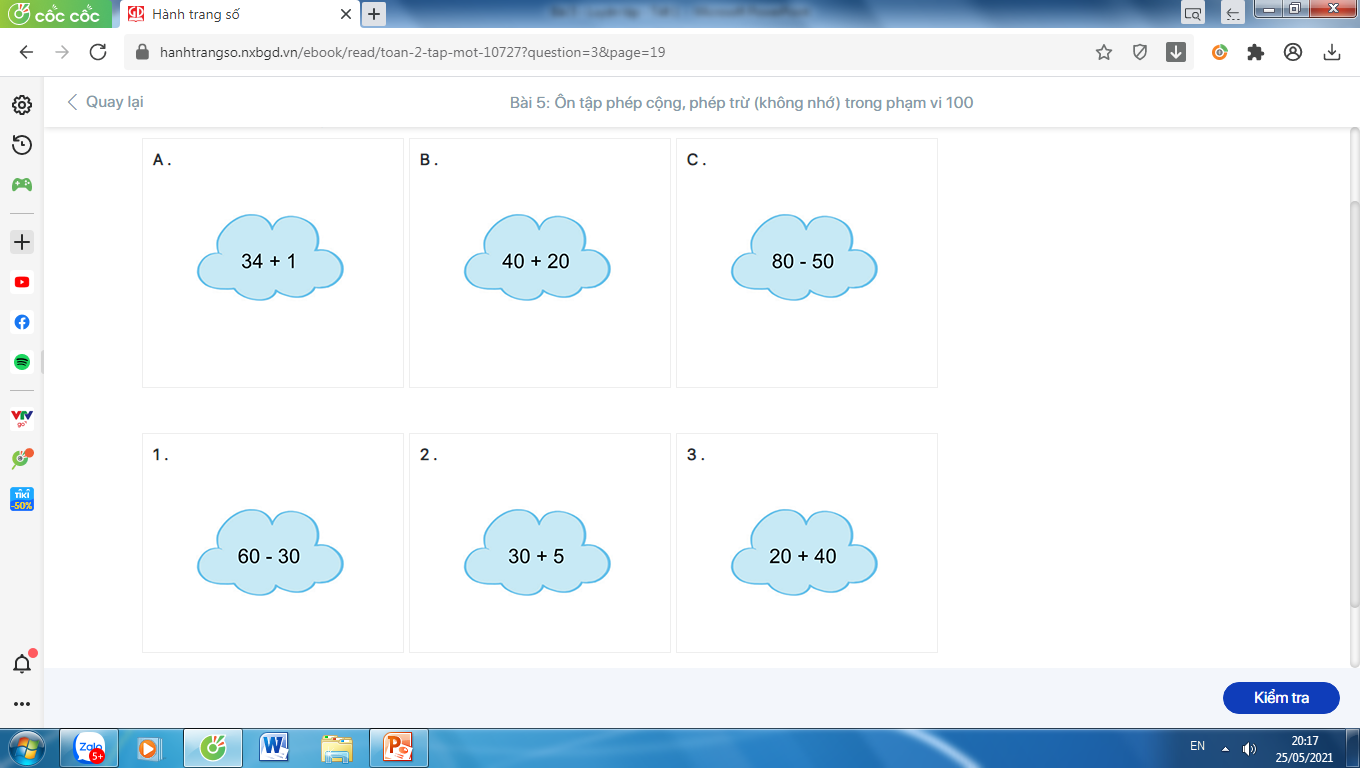 60
30
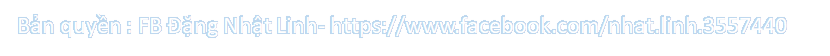 4
Số?
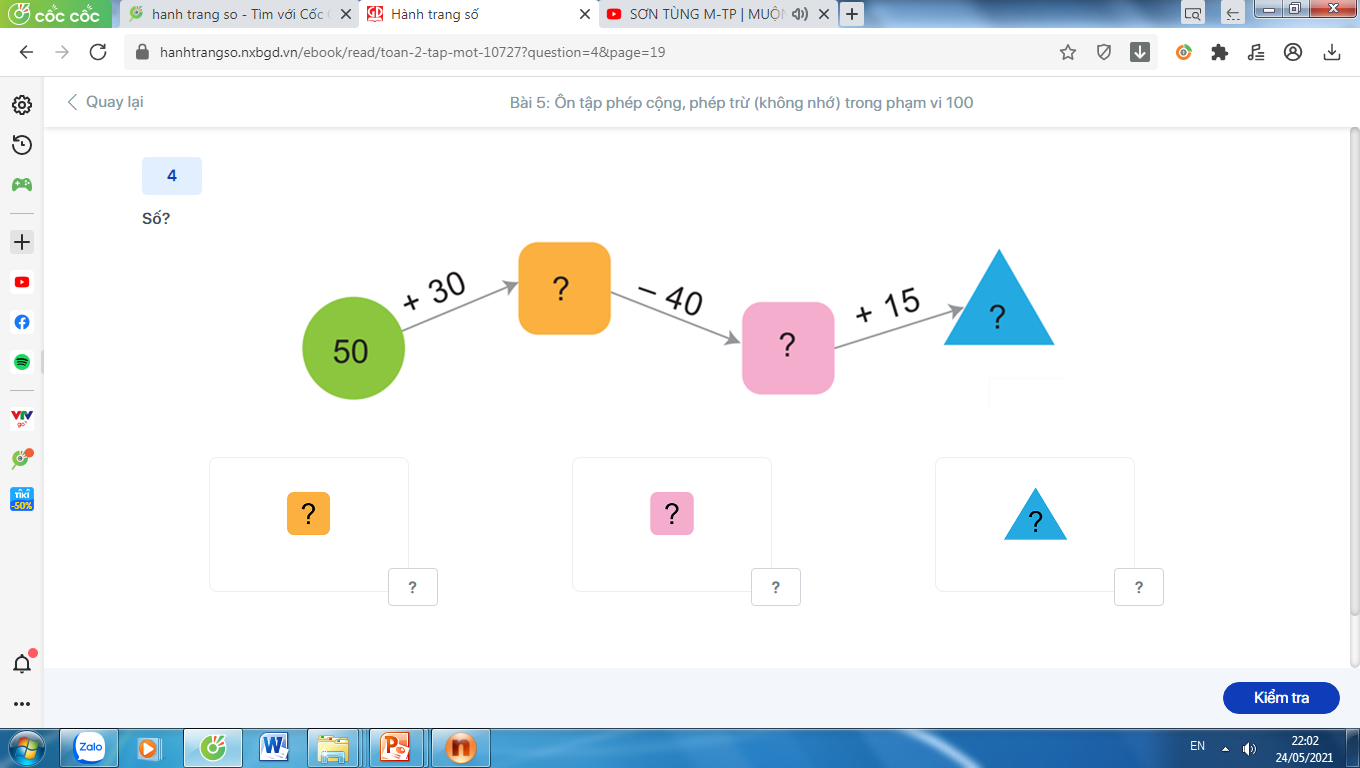 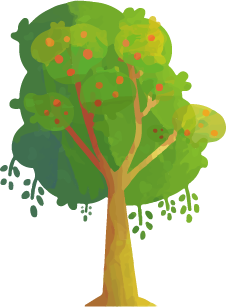 55
80
+ 15
- 40
+ 30
40
50
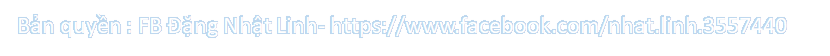 Trên thuyền có 12 hành khách, đến bến có 3 hành khách lên thuyền. Hỏi lúc đó trên thuyền có tất cả bao nhiêu hành khách?
5
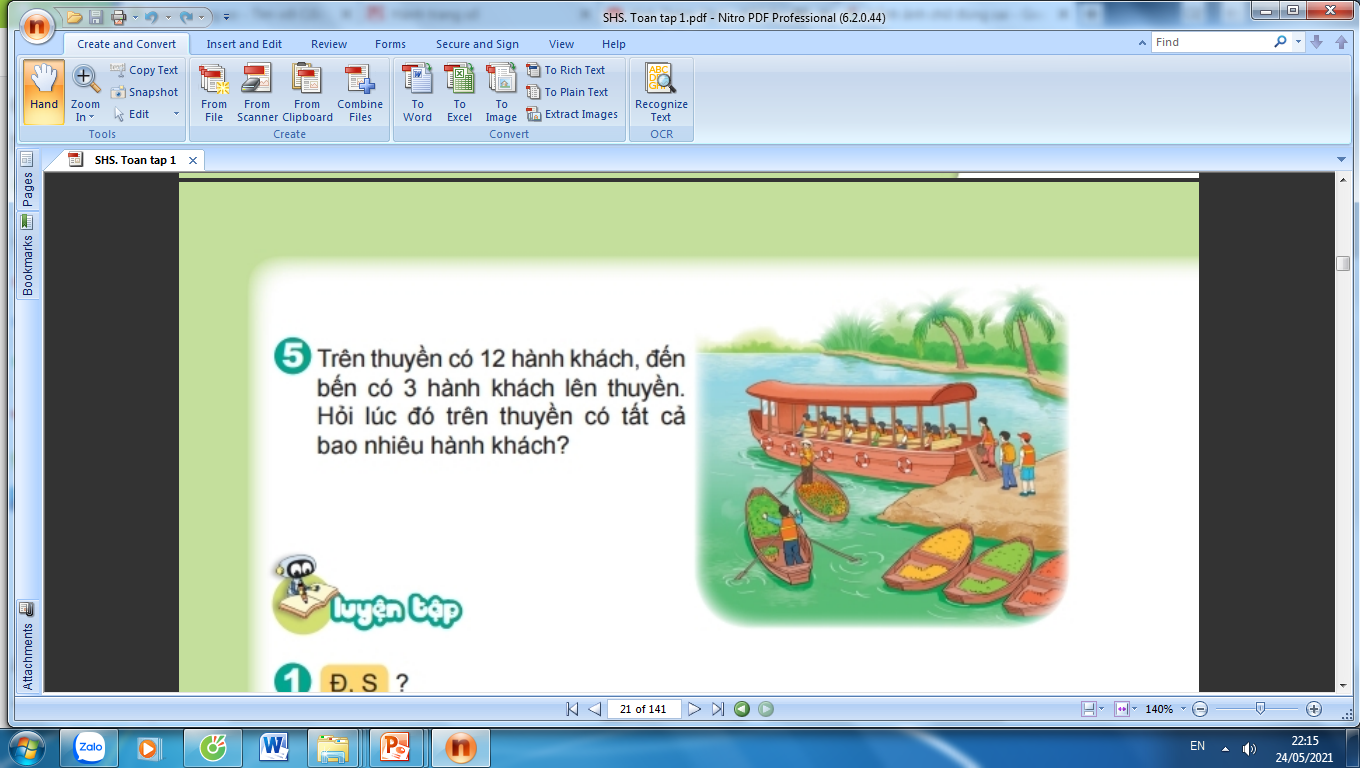 Tóm tắt:
Có     : 12 hành khách
Thêm : 3 hành khách
Có tất cả: .... hành khách?
Bài giải
Trên thuyền có tất cả số hành khách là:
                   12 + 3 = 15 (hành khách) 
                              Đáp số: 15 hành khách
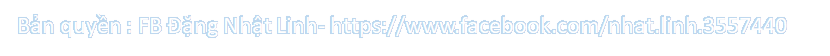 Yêu cầu cần đạt
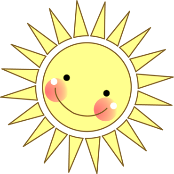 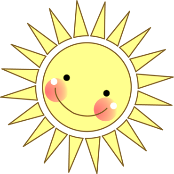 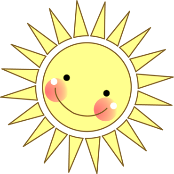 Rèn kĩ năng tính nhẩm, trong đó có phép cộng, phép trừ các số tròn chục.
Củng cố cách giải và trình bày bài giải của bài toán có lời văn.
Đặt tính và tính được phép cộng, phép trừ cột dọc.
[Speaker Notes: Tùy vào nội dung bài học thầy cô có thể ghi mục tiêu vào text trên]
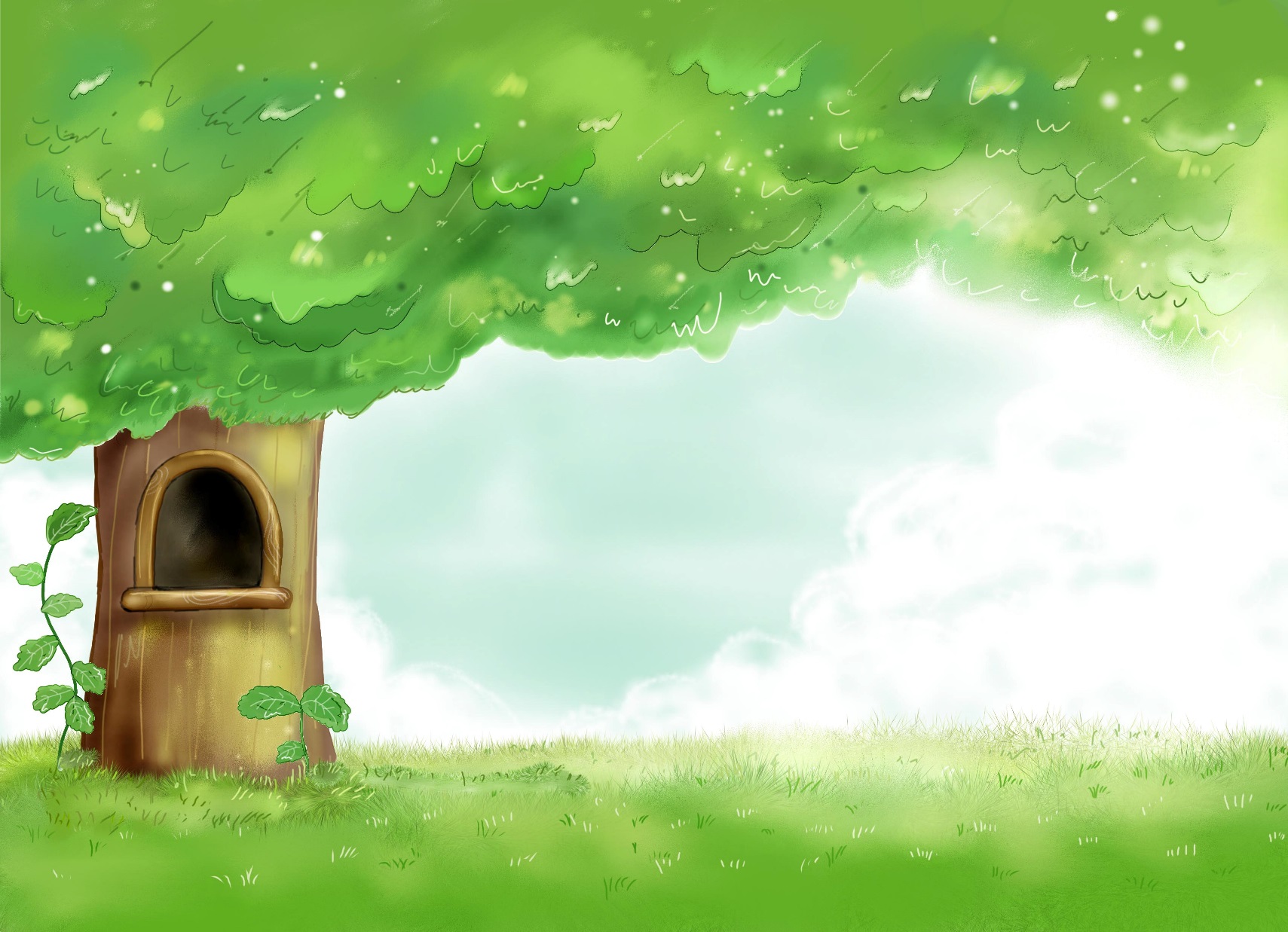 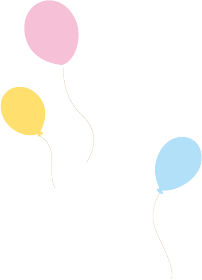 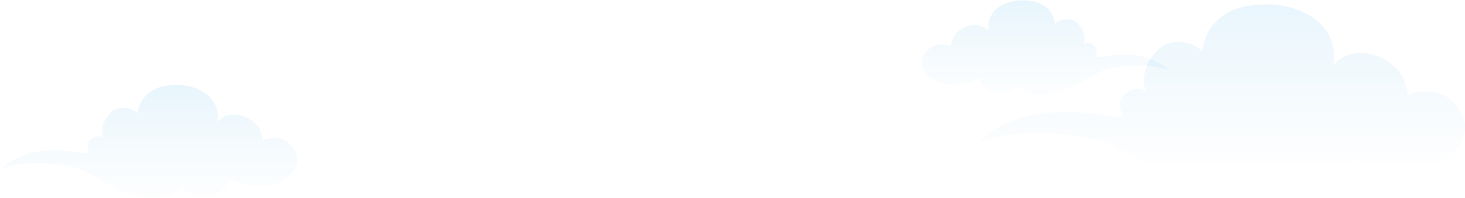 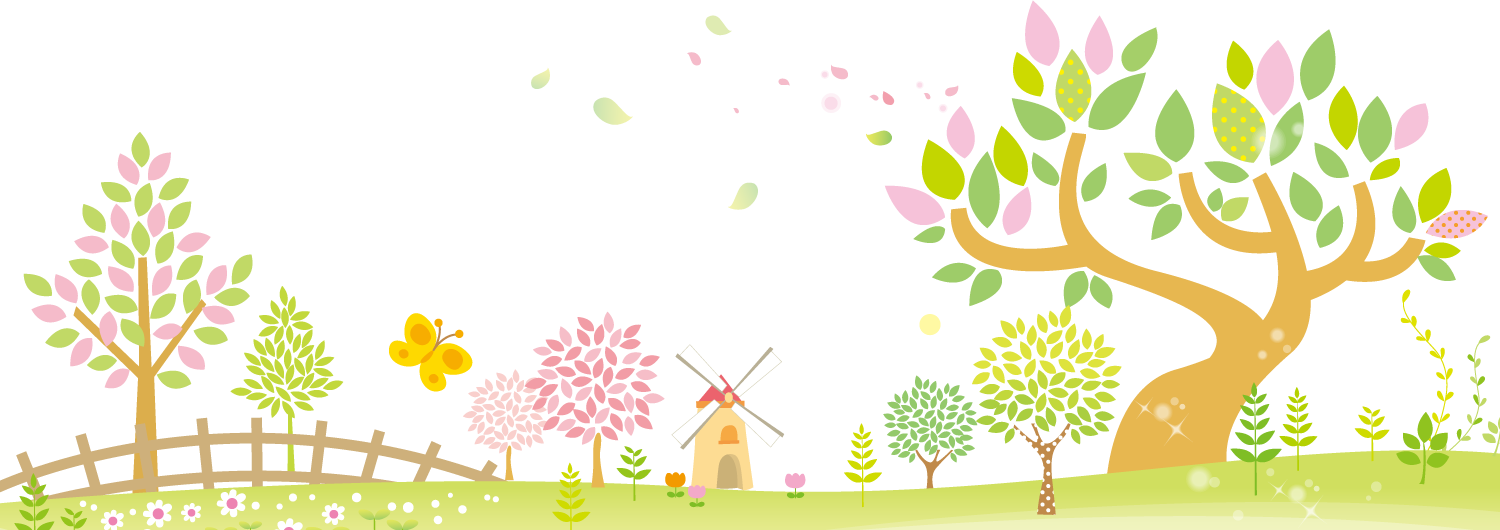 CHÀO TẠM BIỆT CÁC CON!
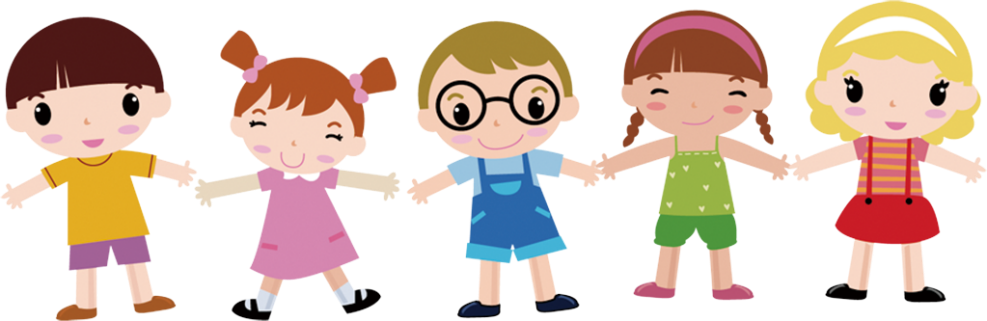 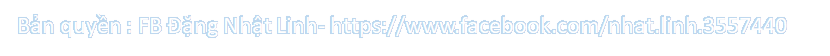